ДЕНЬ ПЕРВЫЙПОСЕЩЕНИЕ В/Ч
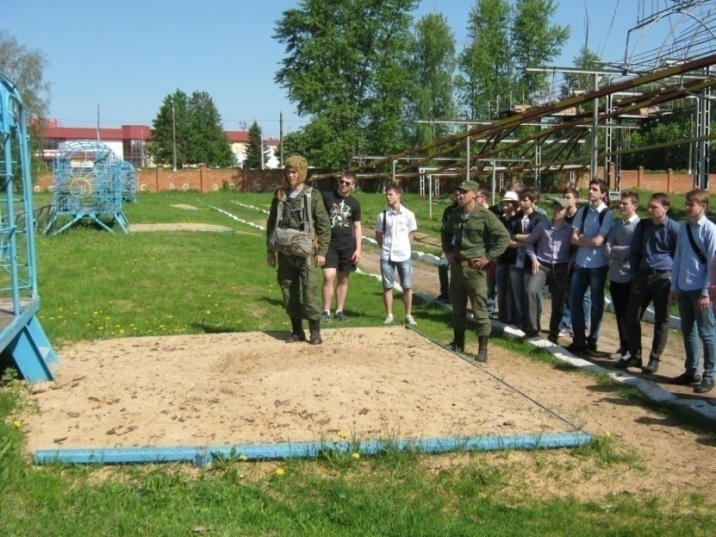 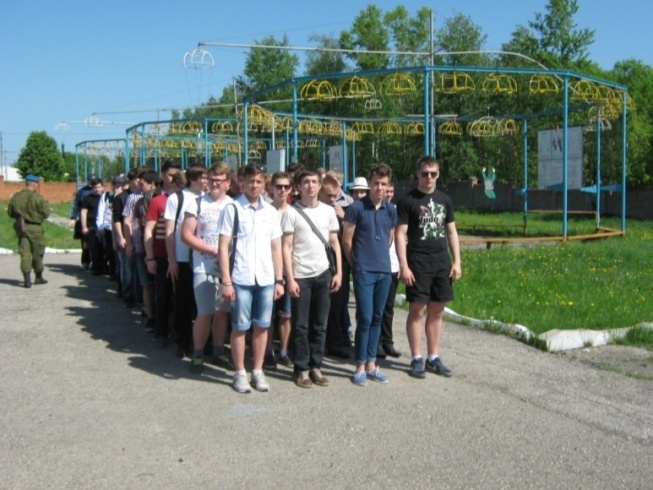 ДЕНЬ ВТОРОЙЗАНЯТИЯ В ДОСААФ
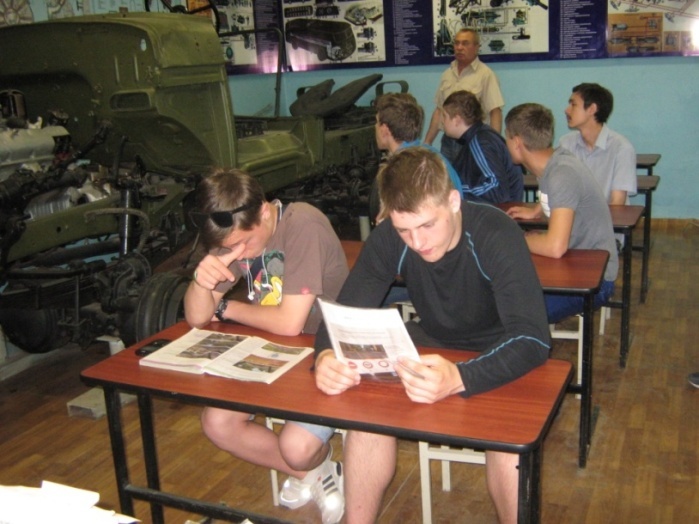 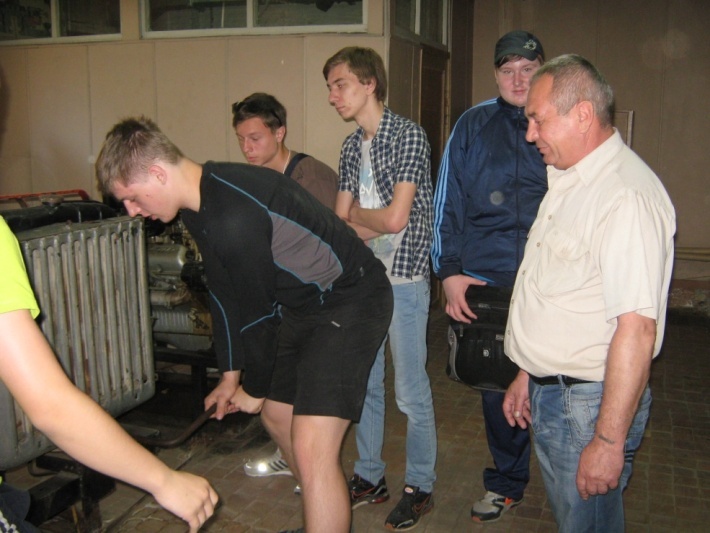 ДЕНЬ ТРЕТИЙСДАЧА НОРМ   ГТО
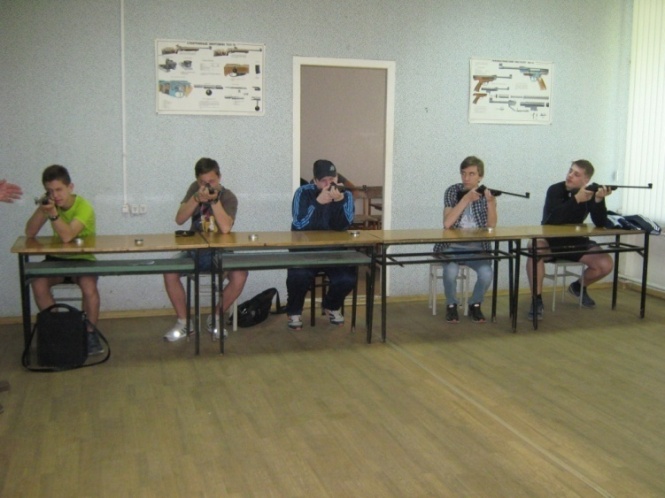 ДЕНЬ ЧЕТВЁРТЫЙЗАНЯТИЯ В П/Ч №19
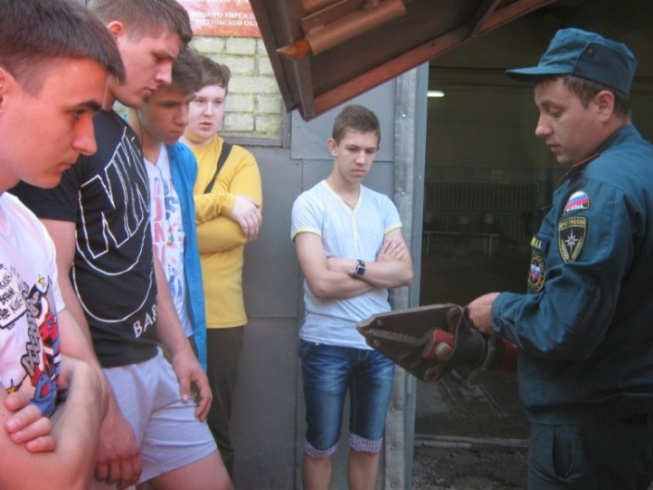 П   Р  А   К  Т  И  К  А
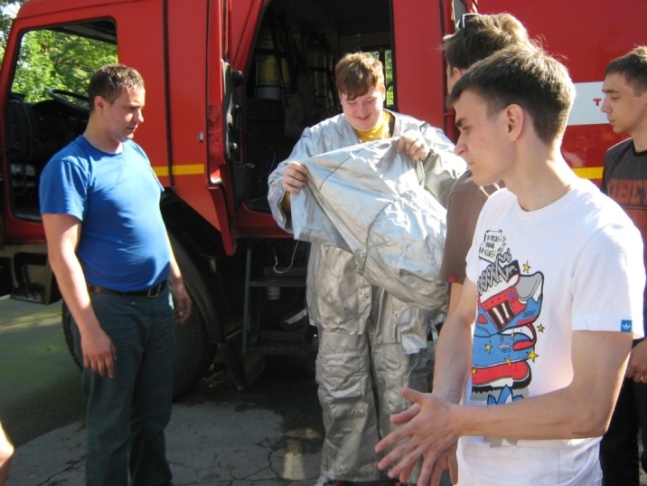 ДЕНЬ ПЯТЫЙЗАНЯТИЯ В ШКОЛЕ.СДАЧА ЗАЧЁТОВ
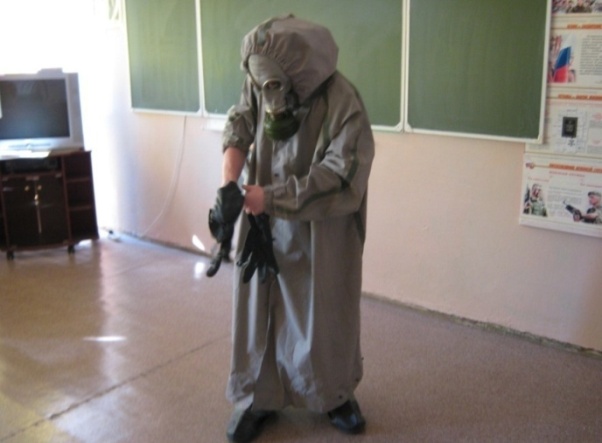 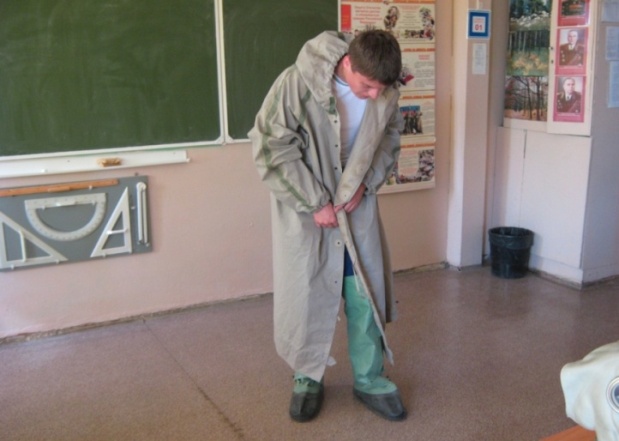 ИНТЕРЕСНЫЕ МОМЕНТЫ
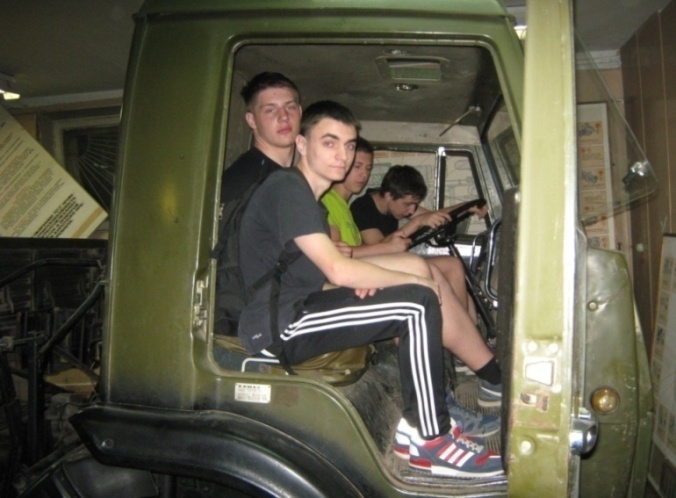 Руководитель сборов преподаватель- организатор ОБЖМарков Александр Сергеевич